Библиотека
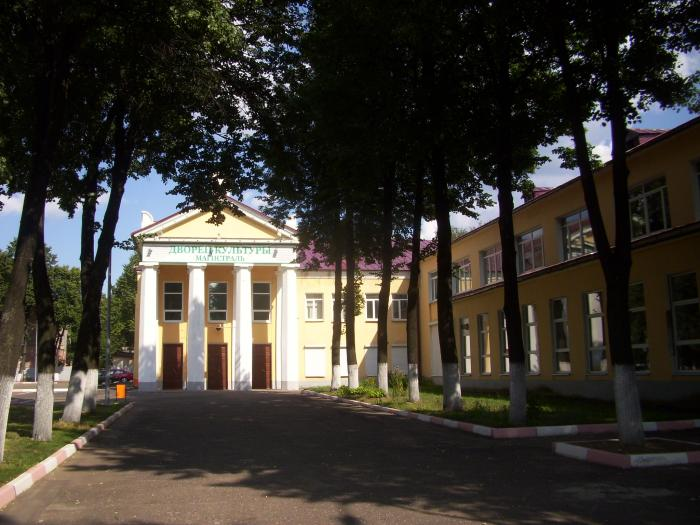 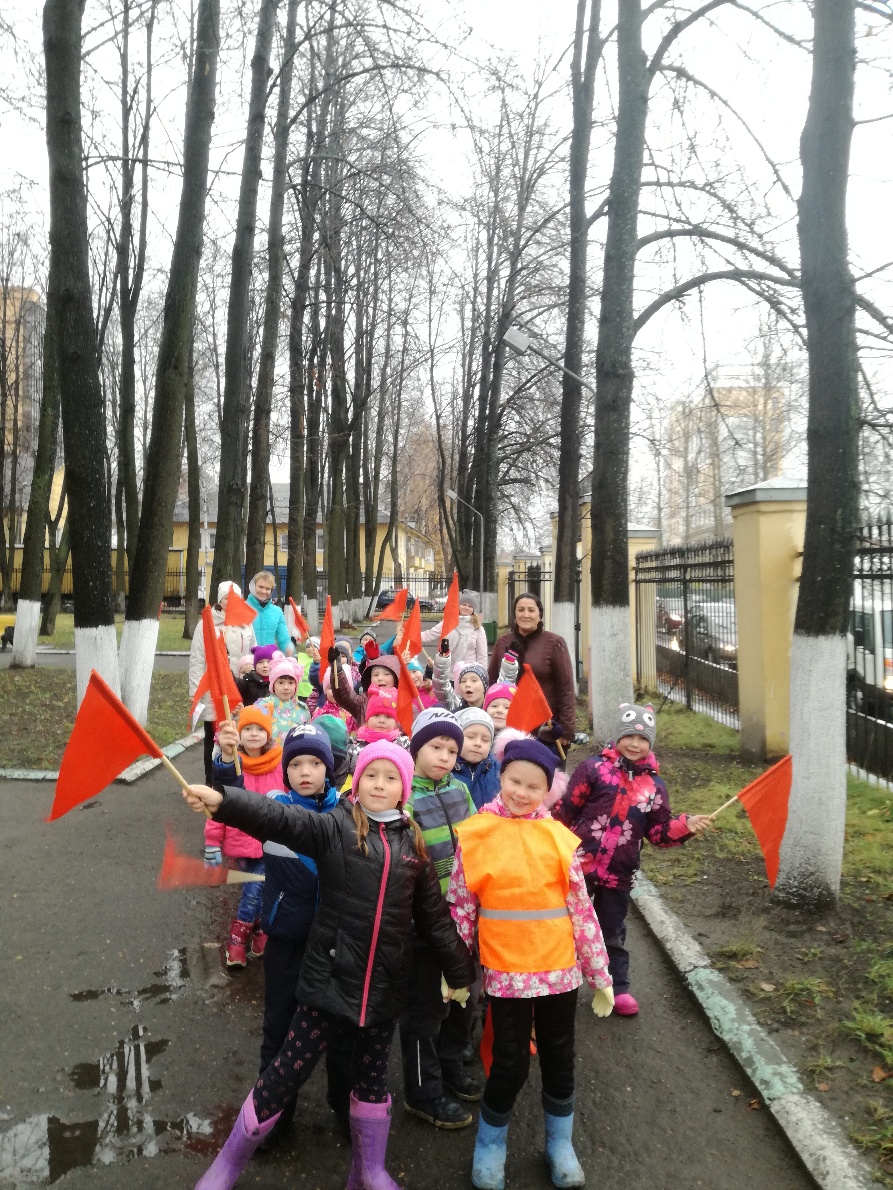 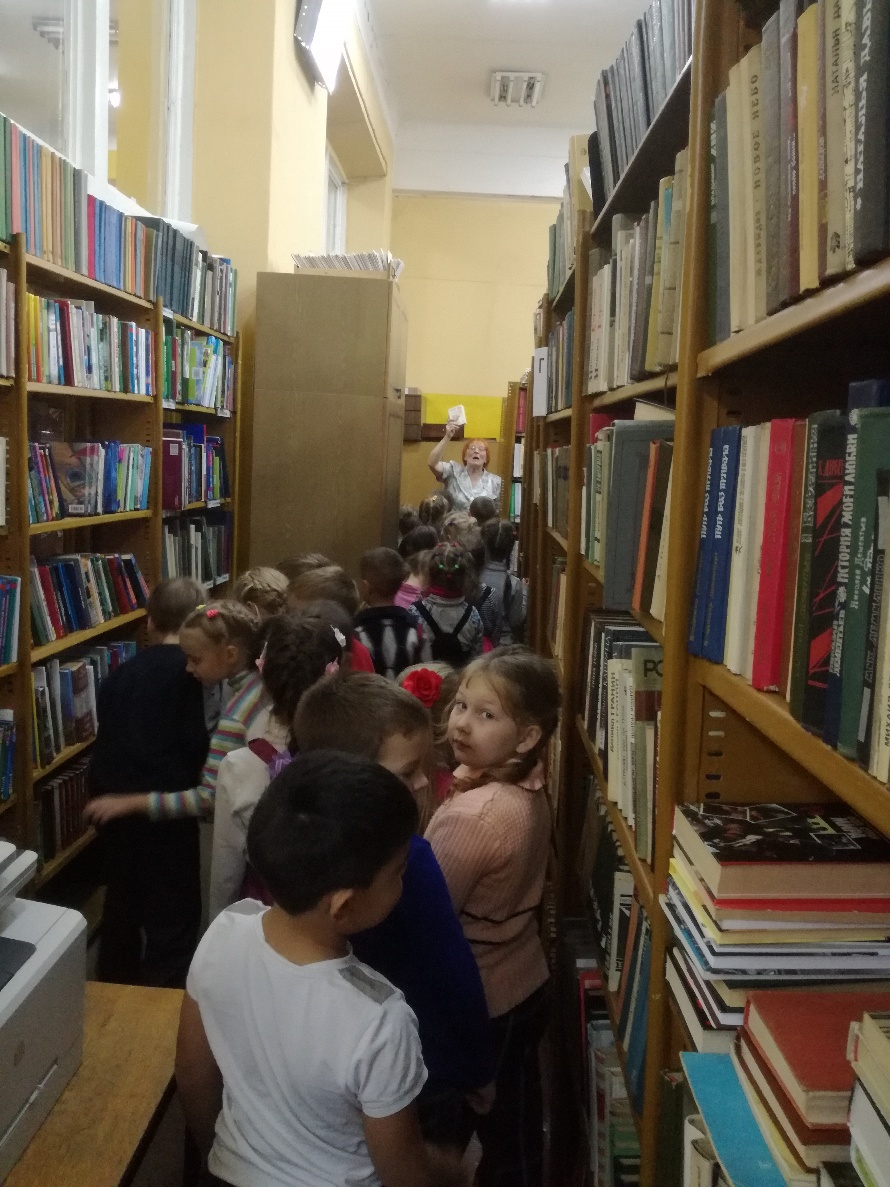 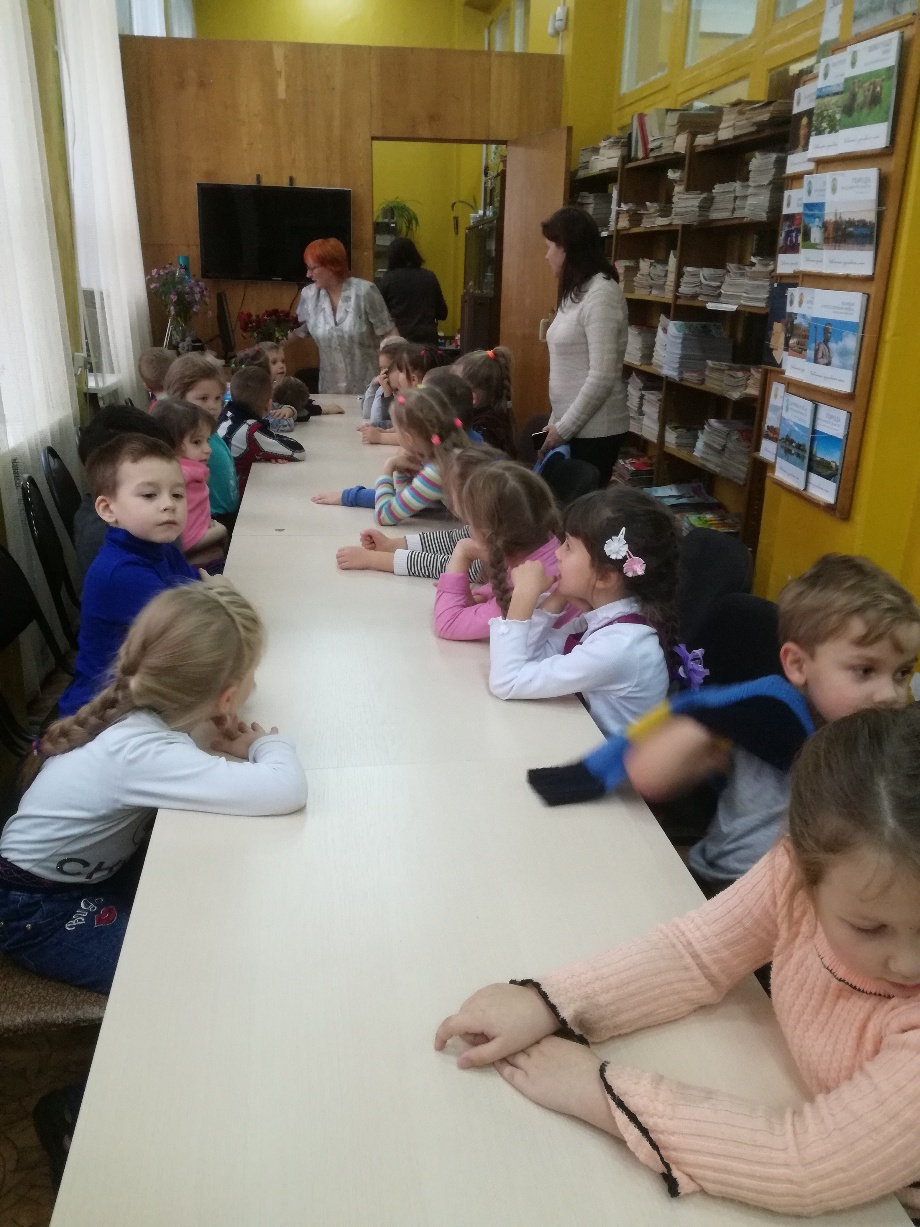